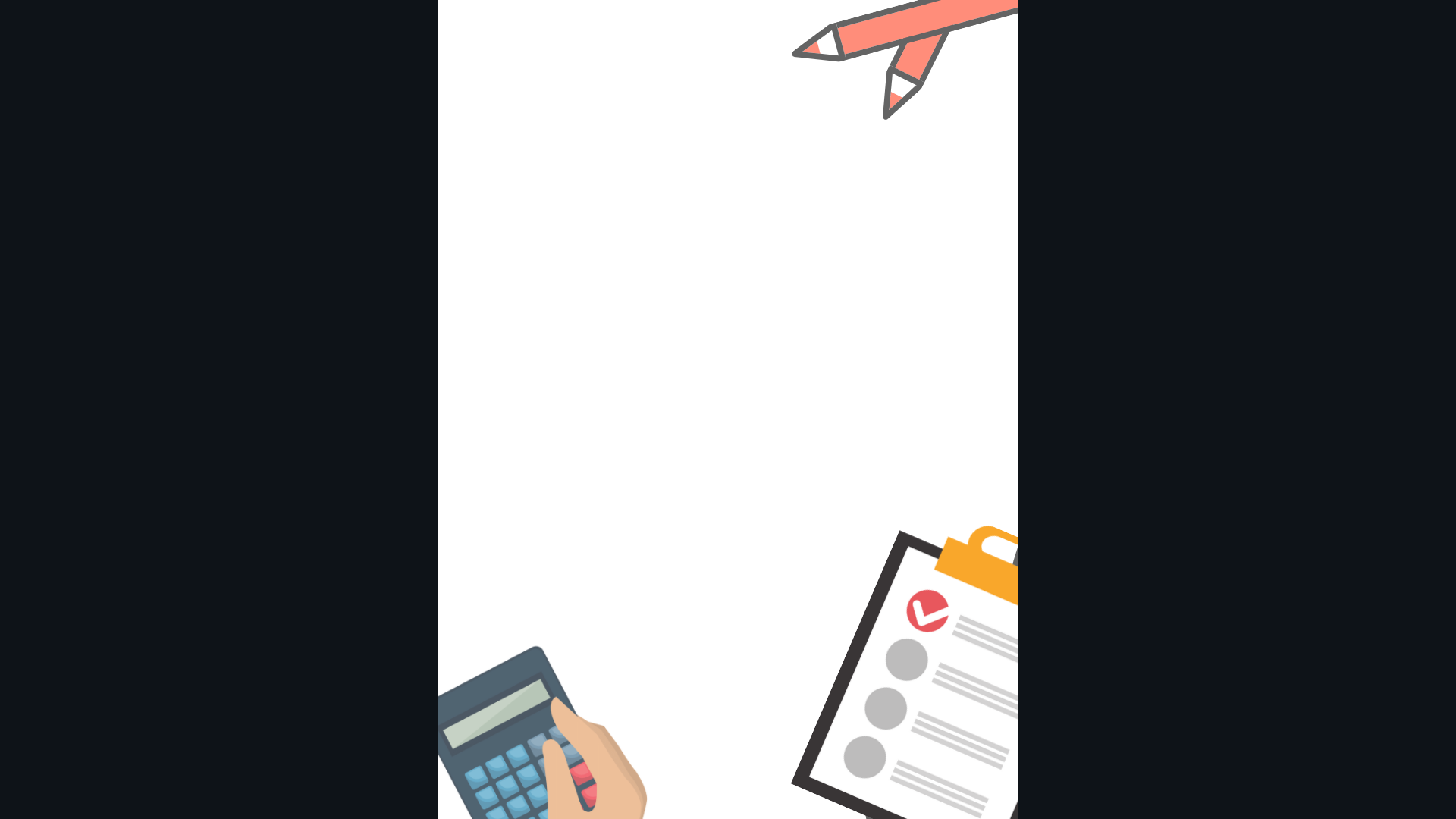 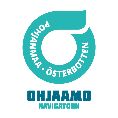 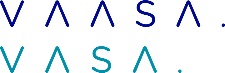 EKONOMIRÅDGIVNING
Undrar du över din egna ekonomiska situation?
	        Du behöver inte lämnas ensam
		  med ekonomiska bekymmer!


Ekonomirådgivningen är öppen utan tidsbokning i Vasa FPA:s utrymmen i Ekgården (Teräsgränden 1) var tredje torsdag 23.2, 16.3, 6.4, 27.4, 25.5 och 8.6 kl. 12.00–15.00.

Kom på besök eller ring tel. 040-482 6618.

Du kan diskutera i förtroende tillsammans 
med sakkunniga från FPA, vuxensocialarbete,
boenderådgivning, ekonomi- och
skuldrådgivningen, utsökningen  och
Navigatorn.
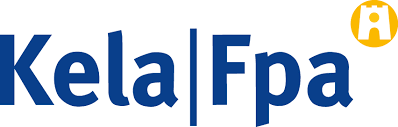 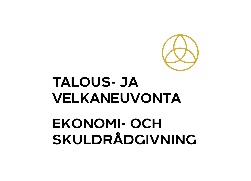 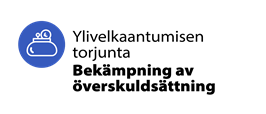 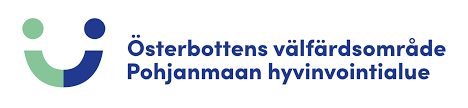 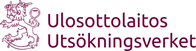